Family Physicians and Fraser Health: Co-Developing a Dashboard to Gather Critical Seniors Clinic Care Data
About the Coordinating Complex Care for Older Adults (CCCOA) Project
Facilitator of Success: Alignment of Goals
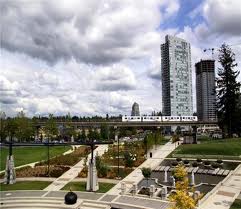 Surrey-North Delta CCCOA Project Goals
Specialized Seniors Clinic Goals
The Surrey-North Delta Coordinating Complex Care for Older Adults project was funded by Shared Care. One focus area of the project was collaboration with the Specialized Seniors Clinic (SSC) located in the Jim Pattison Out-Patient Care & Surgery Centre in Surrey, BC, and run by Fraser Health. It had two main goals (see Venn diagram to the right ->)
As part of this collaboration, the project conducted a family physician survey and SSC workflow mapping, which resulted in:
Referral and in-clinic flow maps
Updated referral form for FPs
Support from Division of Family Practice to attach unattached patients
Improvements in hospitalist referrals
Need for metrics to assist measuring success/ impact of changes
Image: Surrey-North Delta Division of Family Practice
Project Timeline: Developing Metrics to Measure Impact of Changes
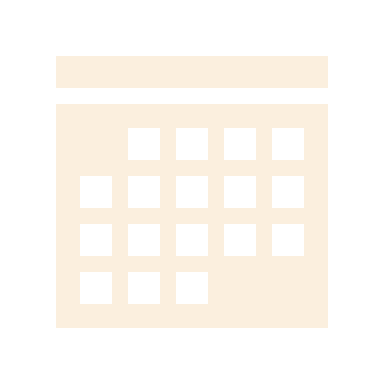 October 2022: First Draft of Data
In October, the team was notified that the data had been retrieved, and a first draft of the indicator report had been put together. ALL TWELVE indicators were able to be included in the report, which exceeded the team’s expectations.
Feb – Mar. 2022: Patient journey mapping
4-part patient journey mapping exercise with FP members of the WG and key stakeholders from the SSC. The patient journey mapping exercise followed the start-to-finish communication process between family physicians, patient, and the SSC. This allowed for thorough understanding of where the communication gaps in the patient journey are and why they were occurring.
May 2022: Project meeting
Presentation was given to the full Seniors Clinic interdisciplinary team on May 11 to gain buy-in and approval to proceed with the proposed next steps. The Seniors Clinic agreed to the importance of the creation of a Complex Care Interdisciplinary Rounds Toolkit as well as the creation of a Key Performance Indicator (KPI) dashboard help align project goals + outcomes.
June 2022: Indicator list created
Key performance indicators developed and confirmed with working group. A list of 12 indicators was submitted to Fraser Health, with the hope of receiving data for 2-3 indicators.
March 2023:
After some smaller presentations and refinements, a full presentation of the data was shared with the Working Group by the team at Fraser Health. Final edits are being made to the data set before it can be shared directly with the working group and rolled out to Seniors Clinics regionally.
Thematic Analysis
The identification of “key themes” were revealed in the areas of: New Learnings, Unanswered questions, Opportunities for Improvement, and Data Collection & Validation.
List of Key Performance Indicators
Sample Data
Next Steps
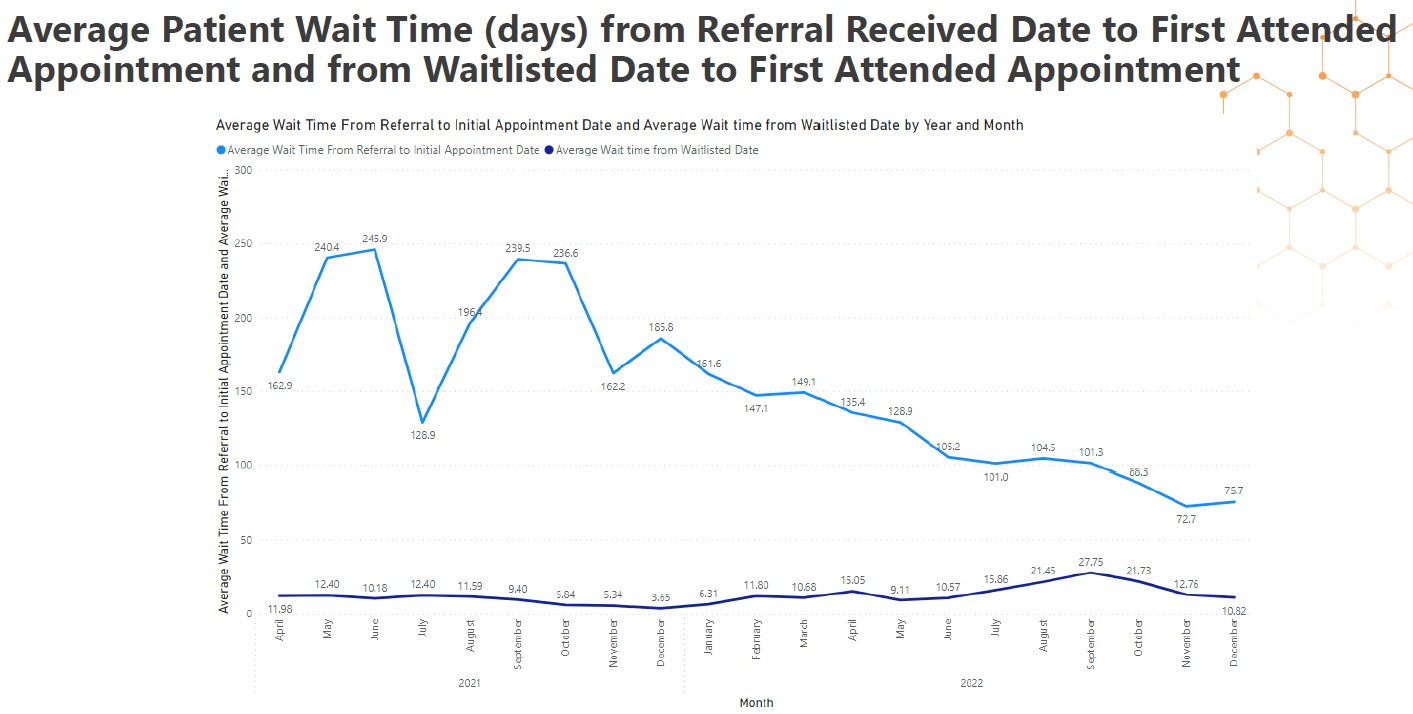 Now that this KPI Dashboard has been produced, it is intended to be populated on a regular basis for all Seniors Clinics in the region. This will be used to support quality improvement, communication, and coordination of care between seniors clinics and primary care providers.
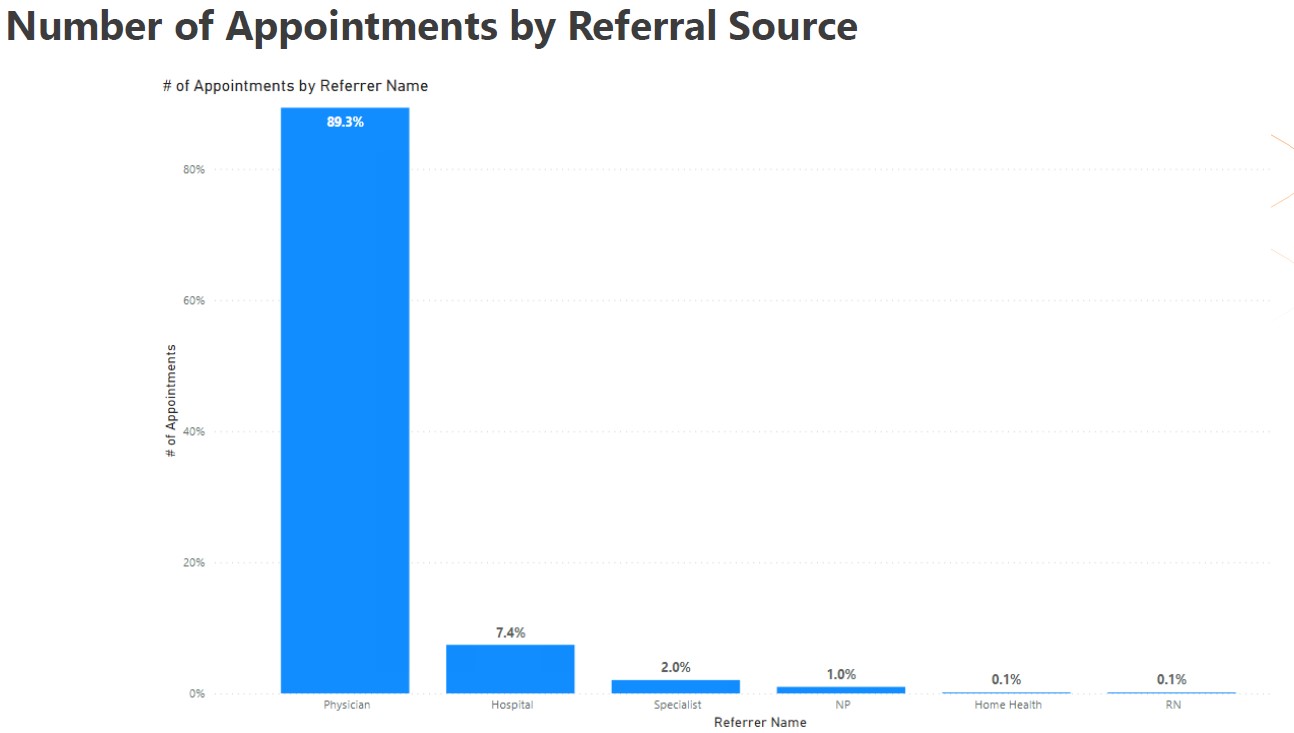 Acknowledgements
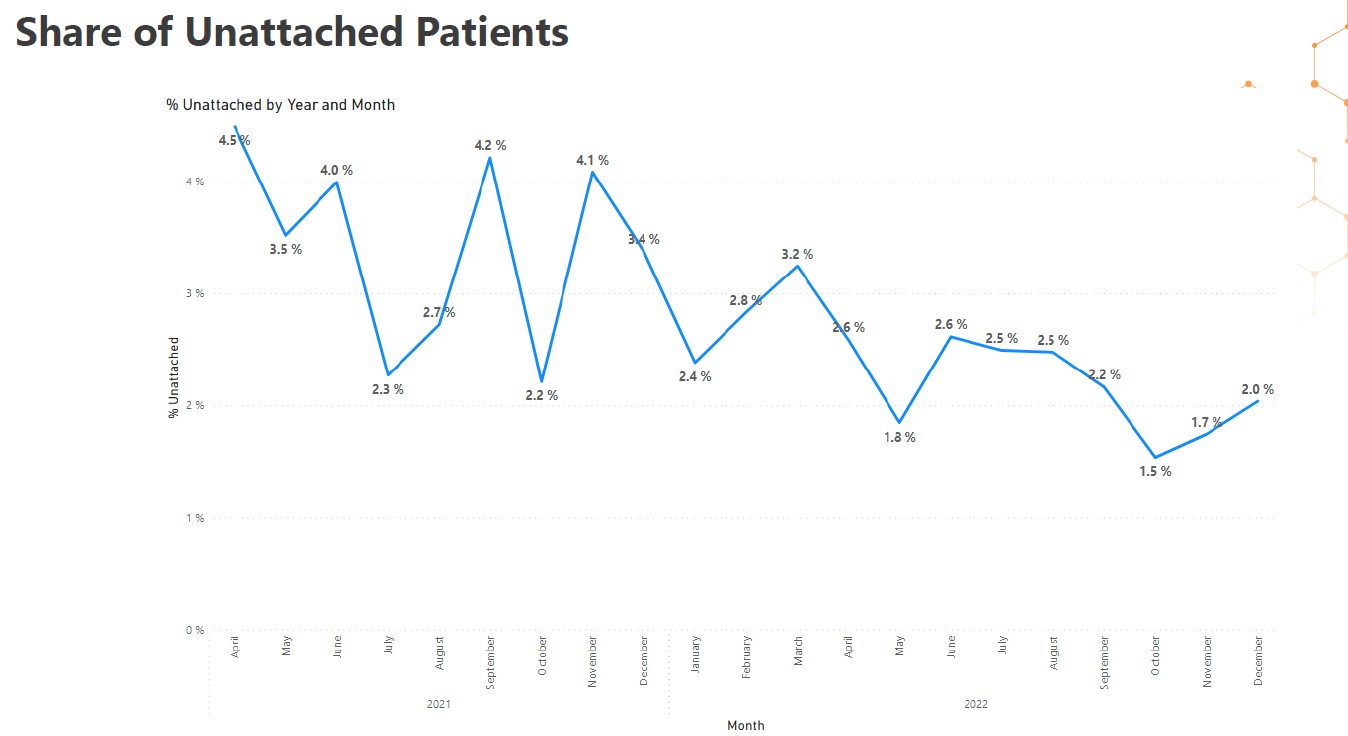 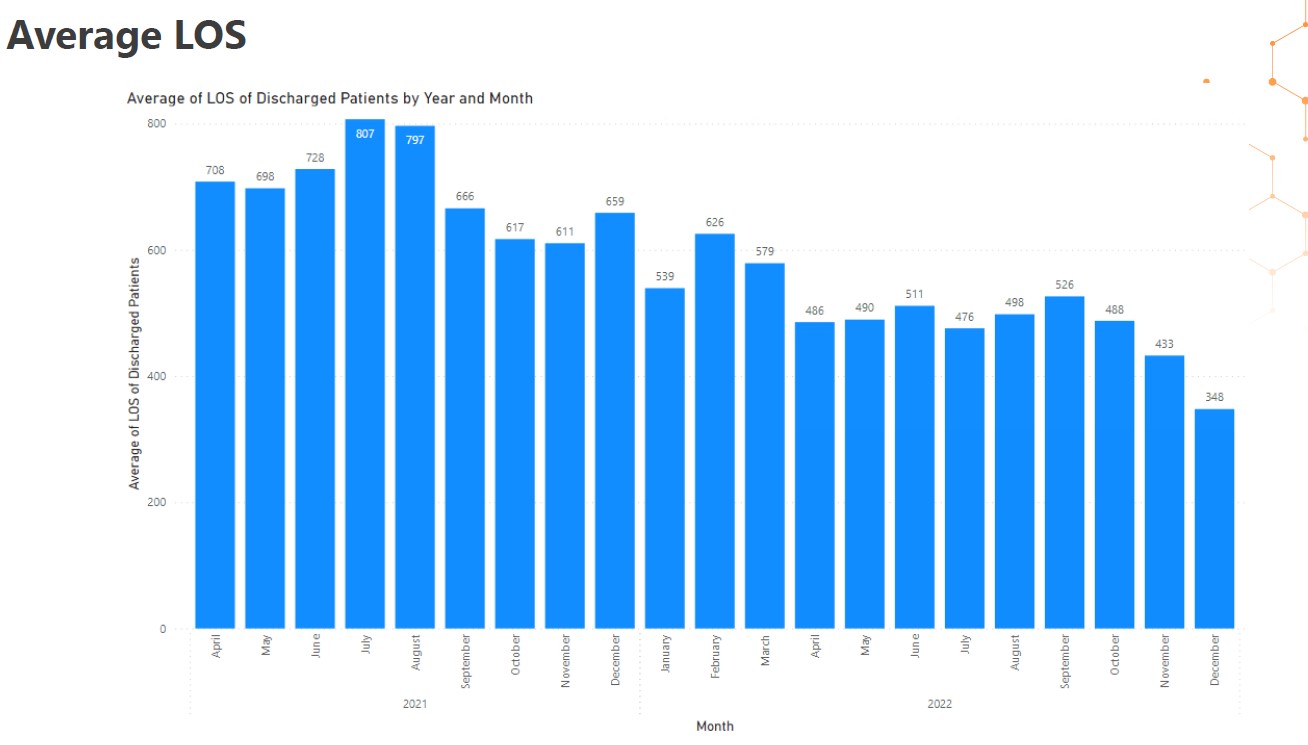 Thank you to the CCCOA Shared Care Project Working Group: Dr. Mark Blinkhorn, Dr. Marie DiCesare, Dr. Sharmila Yang, Laurie Chiesa, Kimberly Choi, as well as Dr. Karanvir Sall, Ashifa Ahmed and Moria Fromager from the SSC and April Bonise (Project Lead) for their involvement in this work.
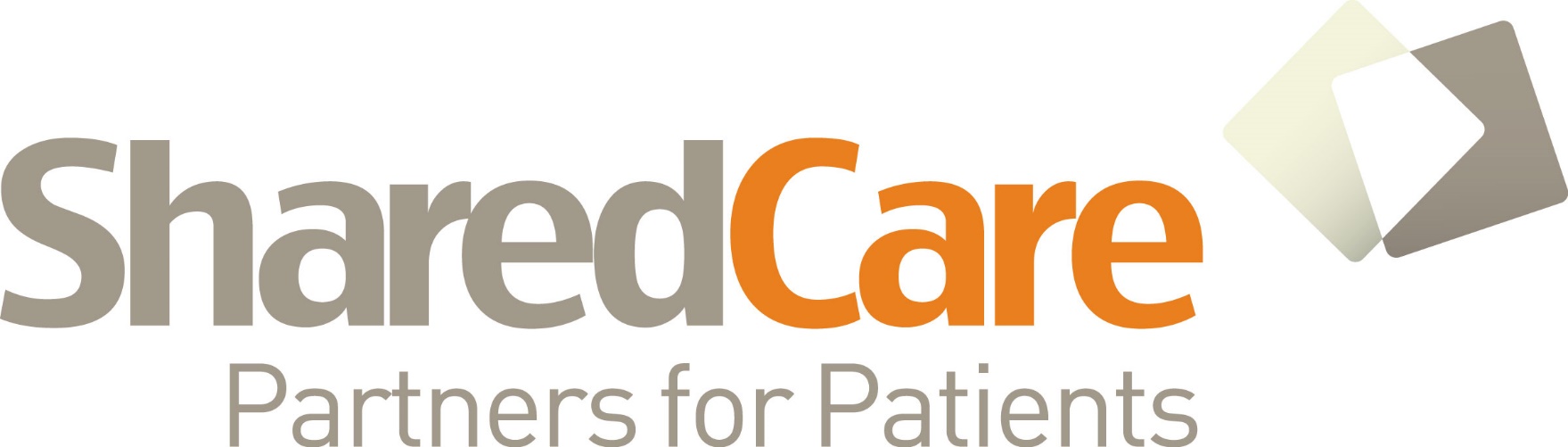 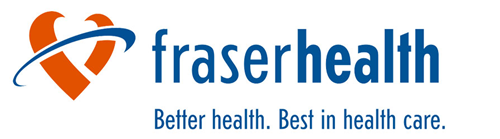 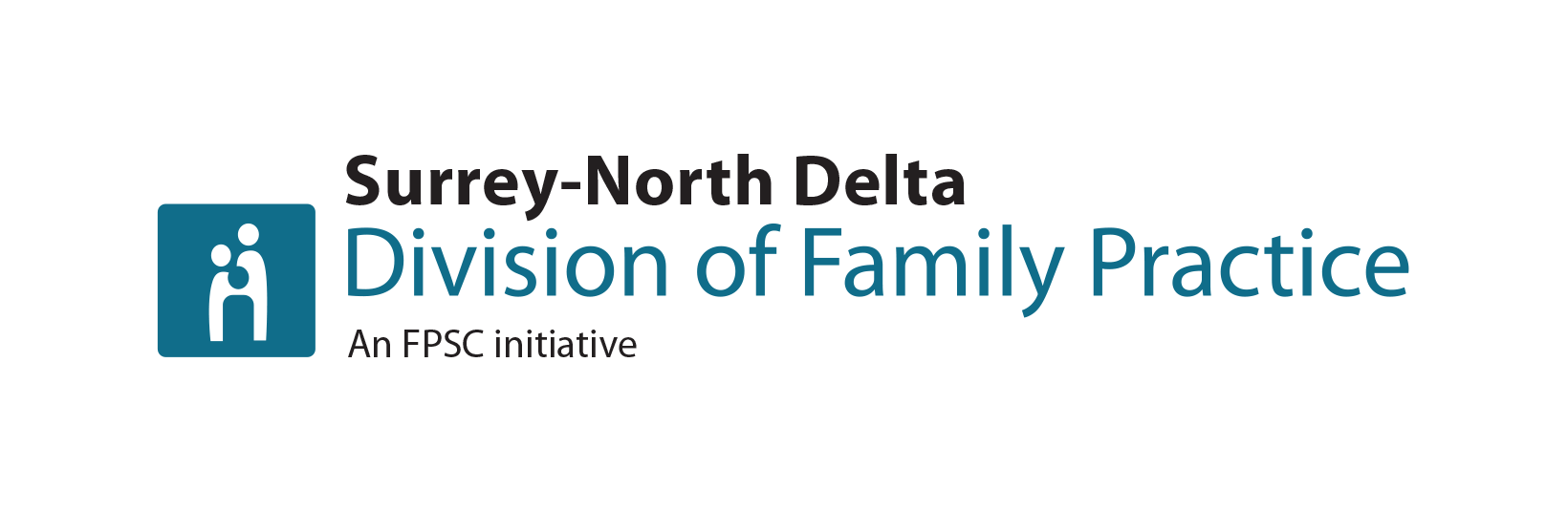 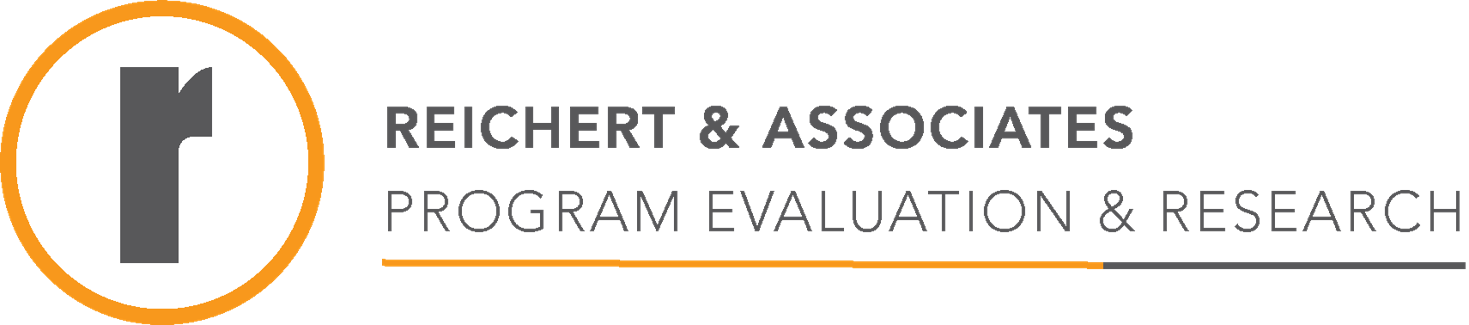